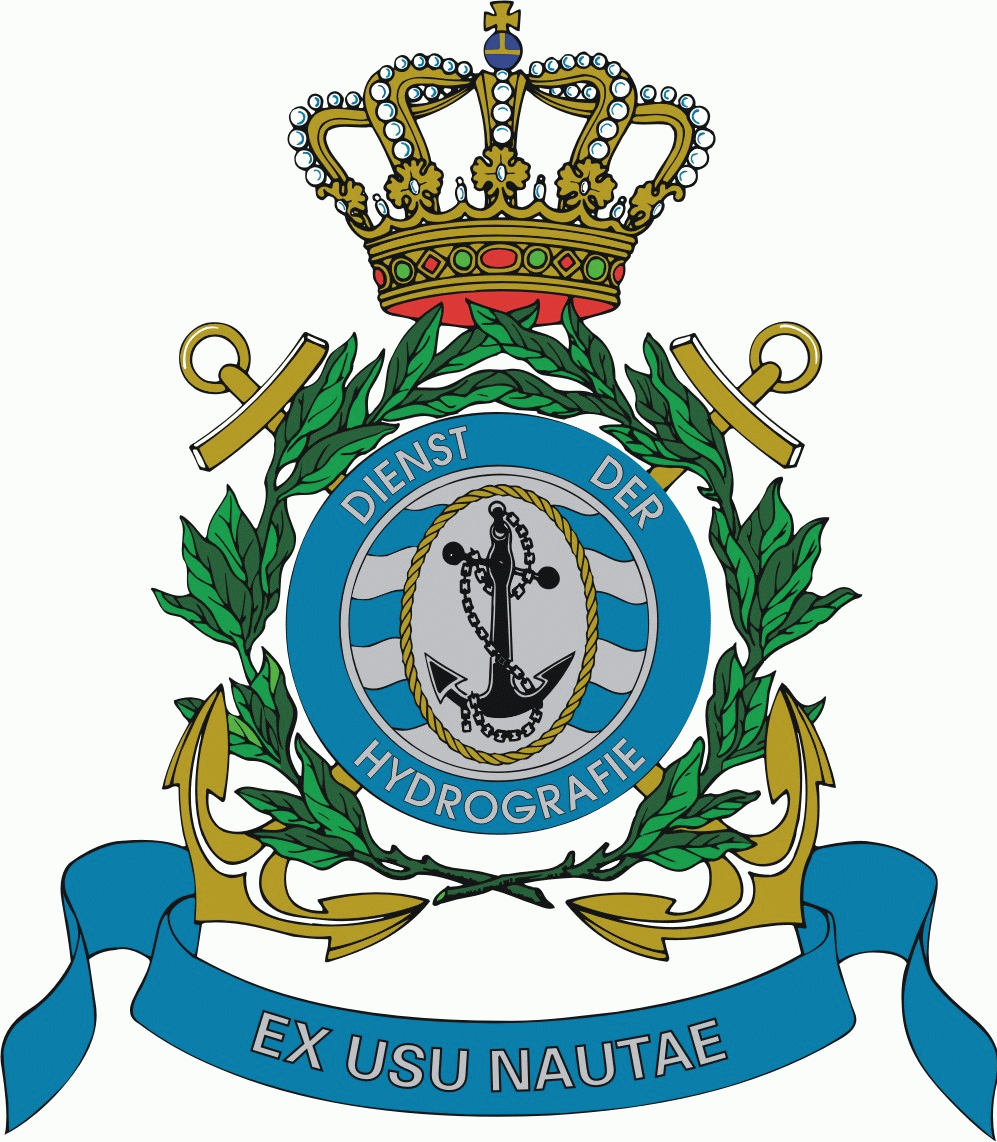 IHO-C3
Agenda item C3-07.3A

Application of Quality Management Principles to the IHO Structure
Proposal
At A2, the Council to request that the Assembly tasks the Council to 
conduct a (limited) review of the new IHO Structure in line with ISO9001:2015 (specifically the Deming circle: Plan-Do-Check-Act); and, if deemed necessary, 
(ii) to provide proposals for amendments to any IHO basic documents, for decision-making at A3.
Why
Theme gives focus to a Council cycle

IHO structure is a potential theme
IHO Convention and its supporting Basic Documents were completed 15 years ago
3 years before the first iPhone

ISO 9001 is a requirement for IHO-members, so act as you preach
Deming-circle (plan-do-check-act) 

Of note: de facto doing it this Council
Revision rule 12 of ROP
Medical fitness in General Regulations
Aim
Not a full review of the structure, but optimize the working of it within the framework 

Reflect on the experiences gained and lessons identified 
Can the Council for instance set priorities within the work programs of IRRC and HSCC?
for example when there is a disconnect between a newly approved Strategic Plan and execution of work programs
Can the Council for instance initiate tasks previously unforeseen by the Assembly?
Proposal : alternative
At A2 the Council to request that the Assembly tasks the Council to 
adopt [TBD] as a theme for 2020-2023 cycle and, if deemed necessary, 
(ii) to provide proposals for decision-making at the third meeting of the Assembly.
Examples for Alternative
Look at the remit of the council itself. 
Is it is broad enough to make it worthwhile for the members to commit their scarce resources to it, i.e. do we want to improve the effectiveness of the Council? 

A2 to give the Council an executive mandate for implementing the new Strategic plan
Timely S101 is critical for the relevance of IHO
The Council is invited to:
discuss and agree on the need to review the workings the new IHO Structure in line with ISO9001:2015 (specifically the Deming circle: Plan-Do-Check-Act);
approve the proposal on a (limited) review as formulated above;
if not accepted, formulate a theme for the 2020-2023 cycle of the Council;
take note of the additional commitment and effort that such a review will require from Council members;
take any other actions that may be appropriate.